تحـليـل الحساسيـةSensitivity Analysis
تحـليـل الحساسيـة
دراسة ما بعد إيجاد الحل الأمثل للبرنامج الخطي.
مدى حساسية الحل الأمثل للتغير في إحدى معطيات المسألة.
إلى أي مدى يمكن زيادة أو إنقاص قيمة أحد:
معاملات المتغيرات في دالة الهدف
الموارد المتاحة (الطرف الأيمن للقيود)
ومعرفة تأثير ذلك في القرارات المتخذة و/أو قيمة دالة الهدف؟

ندرس تأثير تغيير قيمة معلم واحد فقط، مع بقاء بقية المعالم ثابتة.
2
تحـليـل الحساسيـة
3
تحـليـل الحساسيـة
مثال: مسألة إنتاج الدهانات التي تم صياغتها سابقاً.

max  z = 3000x1 + 2000x2 
                         s.t.
    x1 + 2x2  ≤ 6 
  2x1 +   x2  ≤ 8
   -x1 +   x2  ≤ 1
             x2  ≤ 2
   x1 , x2 ≥ 0
4
تحـليـل الحساسيـة
5
2
1
3
4
تحـليـل الحساسيـة
x2
قيود غير رابطة (موارد متوفرة)
منطقة الحلول الممكنة
x1
قيود رابطة (موارد نادرة)
6
تحـليـل الحساسيـة
لنفرض أن دالة الهدف  max z وجميع القيود من نوع ”≥ “أقل من أو يساوي
الزيادة في الموارد النادرة ستؤدي إلى تحسين دالة الهدف. 
السؤال1 :  إلى أي مدى يمكن زيادة أحد الموارد النادرة لتحسين دالة 
                 الهدف؟ 
النقصان في الموارد المتوفرة سيؤدي إلى توفير الاستهلاك.
السؤال 2:  إلى أي مدى يمكن إنقاص أحد الموارد المتوفرة دون 
                 التأثير على دالة الهدف؟
7
تحـليـل حســاسيـة الموارد النادرة
مثال: مسألة إنتاج الدهانات: المادة الخام B تعتبر مورد نادر.

ما مدى تأثير زيادة طن واحد من المادة الخام B على دالة الهدف؟ 

max  z = 3000x1 + 2000x2
		      s.t.
                             x1  + 2x2    ≤ 6           (1)
                           2x1  +   x2    ≤ 8+1       (2)
                           - x1  +   x2   ≤ 1            (3)
                                         x2    ≤ 2            (4)
                              x1 ≥ 0   و x2 ≥ 0
8
3
4
1
2
تحـليـل حســاسيـة الموارد النادرة
x2
تأثير زيادة طن واحد من المادة الخام B (مورد نادر)
نقطة الحل الأمثل الجديدة
منطقة الحلول الممكنة
x1
2x1  +   x2 =  8+1
2x1  +   x2 = 8
9
تحـليـل حســاسيـة الموارد النادرة
10
تحـليـل حســاسيـة الموارد النادرة
سؤال: ما مقدار أقصى زيادة اقتصادية من أحد الموارد النادرة  
         لتحسين دالة الهدف؟

زيادة اقتصادية   كافة الكمية المتاحة من المورد تستهلك 
                          بدون فائض

الجواب: إيجاد أبعد مسافة يمكن بها إزاحة قيد استهلاك المورد  
            بحيث تحدث تغيراً في منطقة فضاء الحلول.
11
تحـليـل حســاسيـة الموارد النادرة
من الموارد النادرة: المادة الخام  B

سؤال: ما مقدار أقصى زيادة اقتصادية من المادة الخام B  
         لتحسين دالة الهدف؟

الجواب: إيجاد أبعد مسافة يمكن بها إزاحة قيد استهلاك المادة 
             الخام B بحيث تحدث تغيراً في منطقة فضاء الحلول.
12
3
4
1
2
تحـليـل حســاسيـة الموارد النادرة
أقصى زيادة اقتصادية من المادة الخام B نحصل عليها بإيجاد أبعد مسافة يمكن بها إزاحة قيد استهلاك المادة الخام B بحيث تحدث تغيراً في منطقة فضاء الحلول
x2
منطقة الحلول الممكنة
x1
13
3
4
1
2
تحـليـل حســاسيـة الموارد النادرة
x2
أقصى زيادة اقتصادية من المادة الخام B
نقطة الحل الأمثل الجديدة
منطقة الحلول الممكنة
x1
14
3
4
1
2
تحـليـل حســاسيـة الموارد النادرة
x2
نقطة الحل الأمثل الجديدة
متراجحة القيد الجديد:
2x1 + x2  ≤ ?
منطقة الحلول الممكنة
x1
15
تحـليـل حســاسيـة الموارد النادرة
16
1
3
4
2
تحـليـل حســاسيـة الموارد النادرة
من الموارد النادرة: المادة الخام A

ما مقدار أقصى زيادة اقتصادية من المادة الخام A لتحسين دالة الهدف؟
x2
x1
00
17
تحـليـل حســاسيـة الموارد النادرة
18
أسعار الظل (Shadow Prices)
أسعار الظل
13000  12666.67
1
20
أسعار الظل
18000  12666.67
4
21
3
2
4
1
تحـليـل حساسيـة الموارد المتوفرة
x2
منطقة الحلول الممكنة
x1
22
تحـليـل حساسيـة الموارد المتوفرة
سؤال: 
إلى أي مدى يمكن إنقاص المورد الوفير بحيث يبقى الحل الأمثل دون تغيير؟ 

الجواب: 
الحد الأقصى للتناقص في أي مورد من الموارد الوفيرة هو إزاحة القيد الوفير باتجاه نقطة الحل الأمثل حتى يصل إلى نقطة الحل الأمثل.
23
1
3
4
2
تحـليـل حساسيـة الموارد المتوفرة
x2
x1
24
3
4
2
1
تحـليـل حساسيـة الموارد المتوفرة
x2
x1
25
تحـليـل حساسيـة التغير في أحد معالم دالة الهدف
26
تحـليـل حساسيـة التغير في أحد معالم دالة الهدف
قاعدة 1: 
عند ضرب أو قسمة طرفي  متراجحة بعدد سالب، نعكس اتجاه المتراجحة. لأي ثوابت حقيقية  a , b :
- 1 X ( a  ≤  b )   ⇒    - a  ≥ - b 
        - 1 X ( a  ≥  b )   ⇒    - a  ≤ - b  

مثال:                      (-1 ≤ - a ≤ 2) ⇒  1 ≥ a ≥ -2   -1 X
                   وتكافئ: -2 ≤ a ≤ 1
27
تحـليـل حساسيـة التغير في أحد معالم دالة الهدف
28
تحـليـل حساسيـة التغير في أحد معالم دالة الهدف
سنكتفي بحالة عندما تكون القيود الرابطة ذات ميل سالب 
سؤال: 
حدد المجال الذي يمكن أن يتغير فيه قيمة أحد المعالم  c1  أو   c2
دون أن يتغير الحل المثل.
الجواب: 
لا يتغير الحل الأمثل إذا كان ميل دالة الهدف محصور بين ميل
القيود الرابطة عند الحل الأمثل.
29
1
3
4
2
تحـليـل حساسيـة التغير في أحد معالم دالة الهدف
التغير في أحد معالم دالة الهدف    التغير في ميل دالة الهدف
x2
x1
30
تحـليـل حساسيـة التغير في أحد معالم دالة الهدف
31
تحـليـل حساسيـة التغير في أحد معالم دالة الهدف
دالة الهدف:              z = 3000x1 + 2000x2     
    c1 = 3000 (سعر الطن من الدهان الخارجي)
 c2 = 2000  (سعر الطن من الدهان الداخلي)
سؤال: 

أ)  حدد المجال الذي يمكن أن يتغير فيه المعلم c1  فقط دون أن يتغير الحل المثل.

ب) حدد المجال الذي يمكن أن يتغير فيه المعلم c2  فقط دون أن يتغير الحل المثل.
32
تحـليـل حساسيـة التغير في أحد معالم دالة الهدف
33
تحـليـل حساسيـة التغير في أحد معالم دالة الهدف
34
تحـليـل حساسيـة التغير في أحد معالم دالة الهدف
35
تحـليـل حساسيـة التغير في أحد معالم دالة الهدف
→

→
36
تحـليـل الحســاسيـة
مثال: للبرنامج الخطي التالي: 
     max z  = 800x1 + 500x2
       s.t.  
                       3x1 +    2x2   40		 (1)القيد 
                         x1 + 0.5x2   8		 (2)القيد 
                       2x1 +      x2   24		 (3)القيد 
                         x1 +      x2   10		 (4) القيد 
                             x1 , x2  0
أوجد تحليل الحساسية لمعاملات دالة الهدف وللطرف الأيمن للقيود الخطية وأسعار الظل.
37
تحـليـل الحســاسيـة
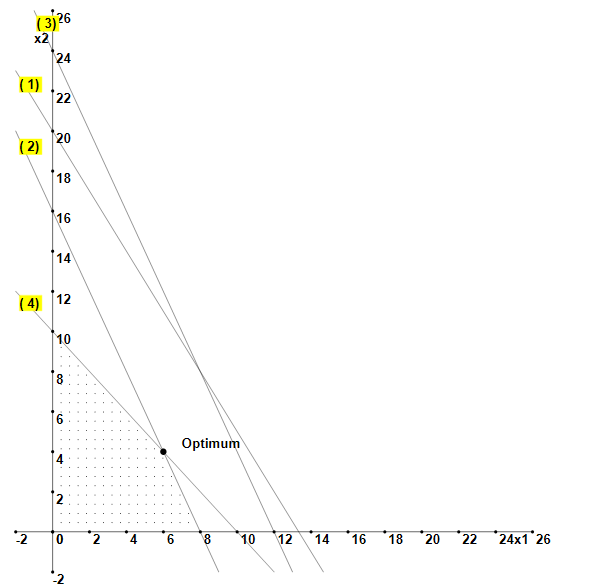 نقطة الحل الأمثل
x1
38
تحـليـل الحســاسيـة
39
تحـليـل الحســاسيـة
40
تحـليـل الحســاسيـة
41
تحـليـل الحســاسيـة
42
تحـليـل الحســاسيـة
الموارد المتوفره:
يمكن إزاحة (إنقاص) القيد (1) ليصبح:   
3x1 +  2x2   26
مقدار التوفير الاقتصادي في مورد القيد (1) =  14

يمكن إزاحة (إنقاص) القيد (3) ليصبح:   
2x1 +   x2   16
مقدار التوفير الاقتصادي في مورد القيد (1) =  8

سعر الظل لمورد القيد (1) ولمورد القيد (3) = صفر.
43